NISSIN FOODS DO BRASIL LTDA.
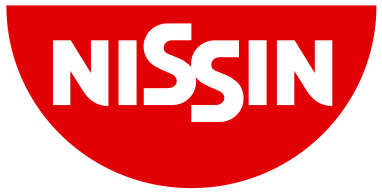 Case: coletivas de imprensa  na era digital
Out/17
NISSIN FOODS DO BRASIL LTDA.
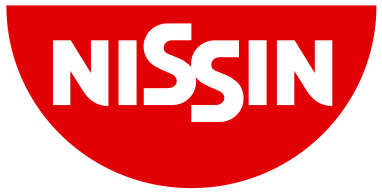 Nossa história
Out/17
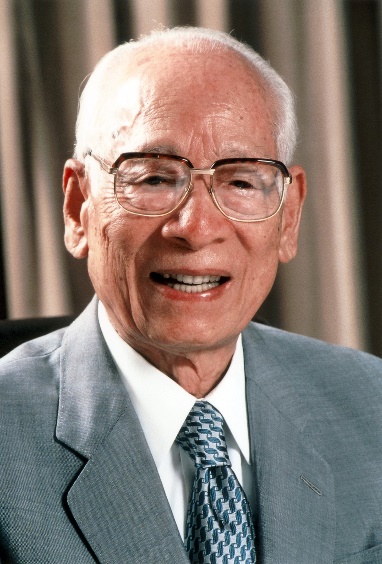 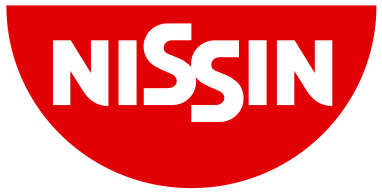 Nosso fundador,
nosso orgulho!
“A paz no mundo está garantida 
quando há comida suficiente”.
           Momofuku Ando
Out/17
NISSIN FOODS DO BRASIL LTDA.
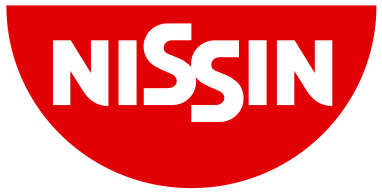 Case: coletivas de imprensa na era digital
Out/17
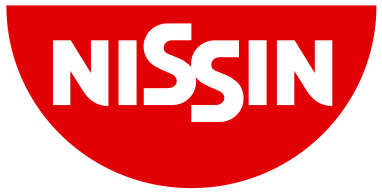 2016 - Coletivas de imprensa divulgação de novo produto
30 presentes em SP
         25 presentes no RJ
         25 presentes em CT
Out/17
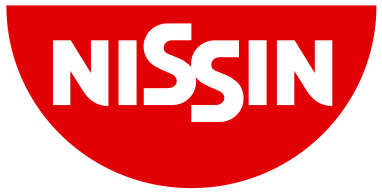 Como?

Desafios?

Por onde começar?
Out/17
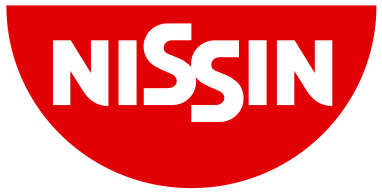 Estratégias

1) Convidar influenciadores digitais.

2) Trabalhar regionalmente.
Out/17
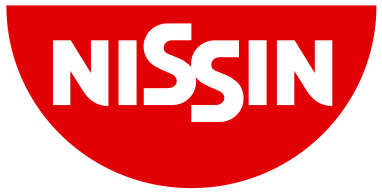 Influenciadores digitais
Tinham que ter poder de influência e não apenas número de seguidores.
Out/17
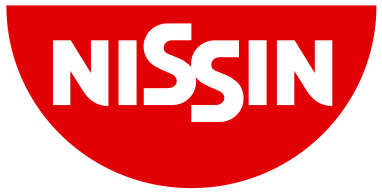 Selecionando os influenciadores digitais

-> reconhecer os influenciadores digitais para  marca.

-> avaliar a qualidade do conteúdo publicado.

-> analisar quem era o público-alvo do influenciador.

-> avaliar qual a frequencia das publicações.

-> impacto das postagens
Out/17
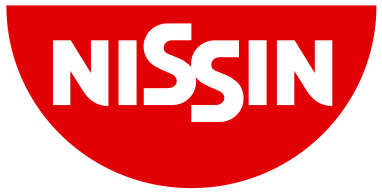 Mailing finalizado


50% influenciadores
50% jornalistas
Out/17
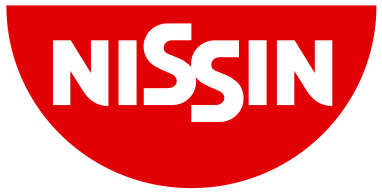 Resultados
Out/17
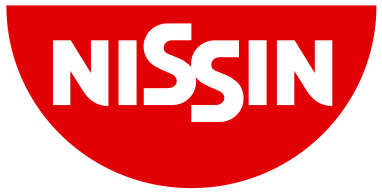 Coletiva de Imprensa novo Cup Noodles
        18/10/16 - The View Bar – São Paulo
40 PRESENTES 
100% influenciadores convidados
80% jornalistas convidados

DIVULGAÇÕES
100% posts influenciadores
70% matérias jornalistas
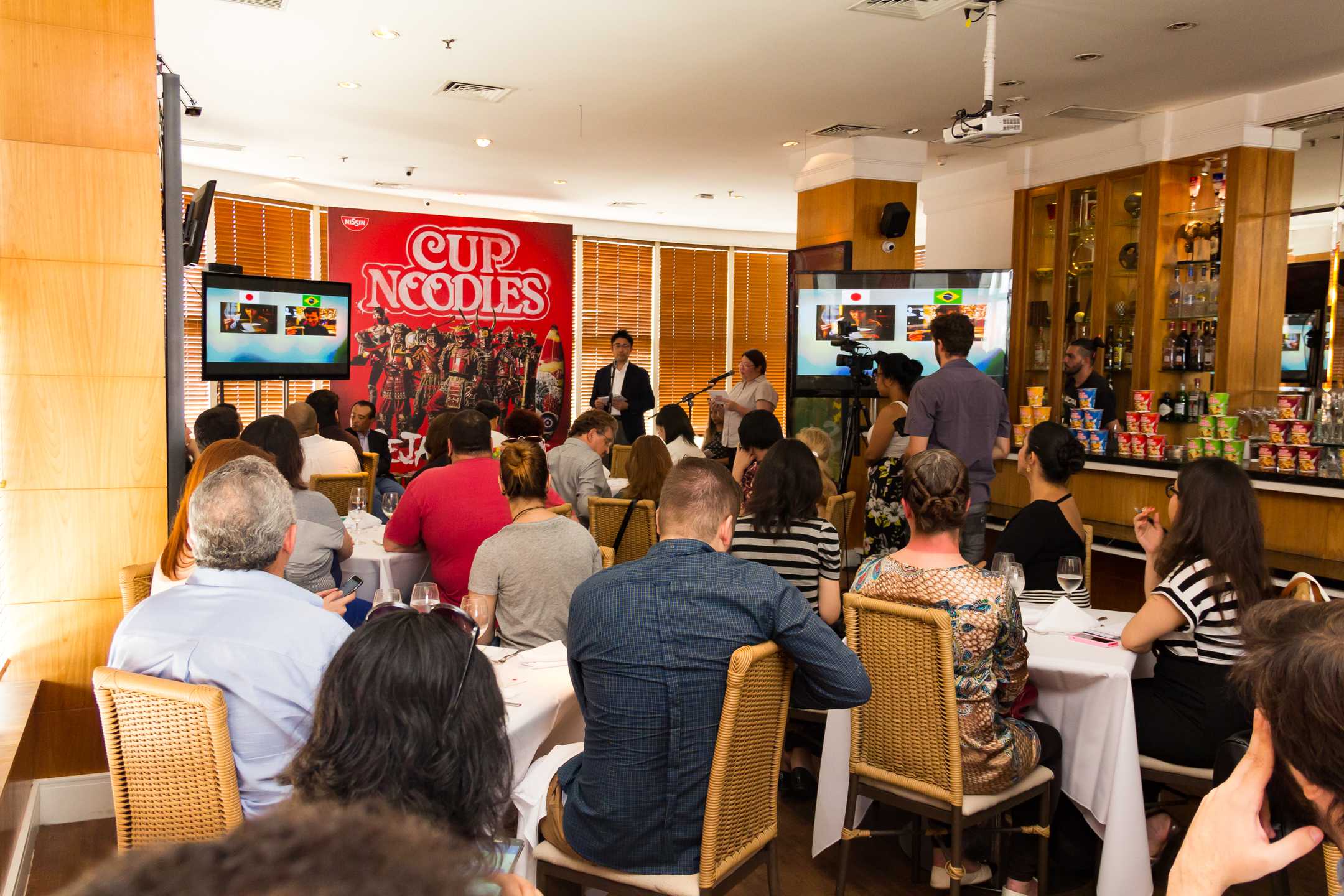 Out/17
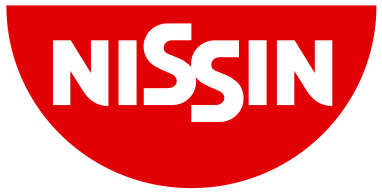 Coletiva de Imprensa novo Cup Noodles
         19/10/16 – Porto Bay - Rio de Janeiro
20 PRESENTES 
100% influenciadores convidados
70% jornalistas convidados

DIVULGAÇÕES
100% posts influenciadores
60% matérias jornalistas
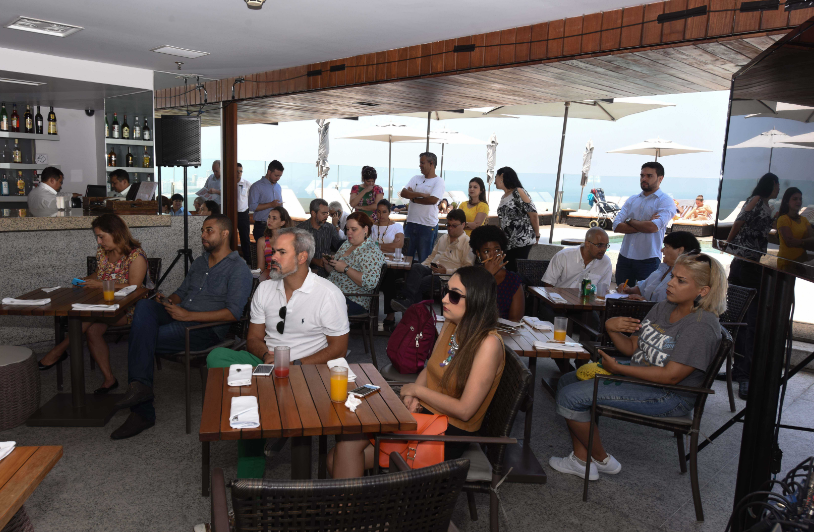 Out/17
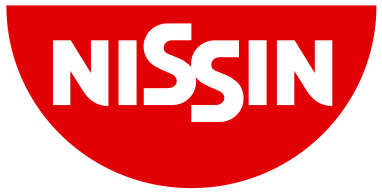 Coletiva de Imprensa novo Cup Noodles                    20/10/16 – Trattoria Porcini - Curitiba
25 PRESENTES 
100% influenciadores convidados
60% jornalistas convidados

DIVULGAÇÕES
100% posts influenciadores
65% matérias jornalistas
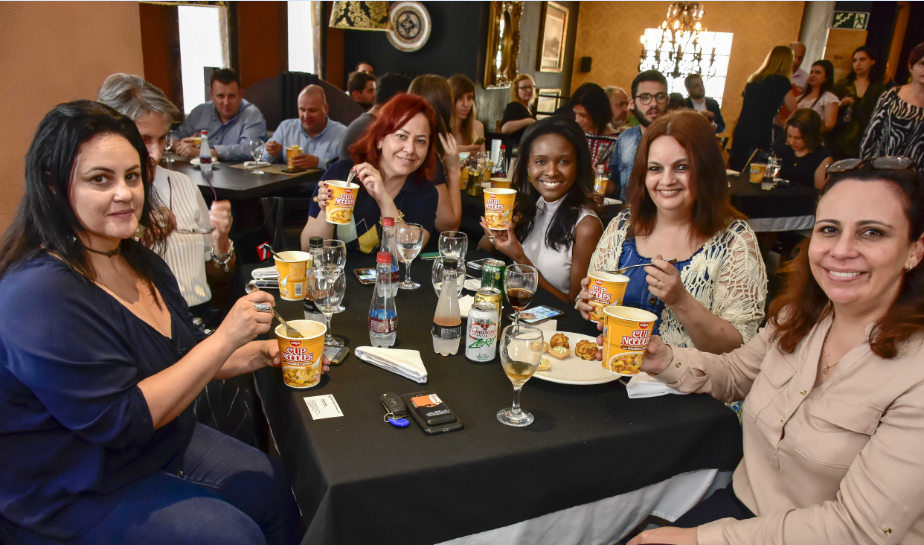 Out/17
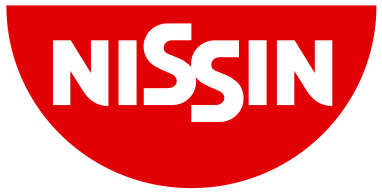 2016 - Coletivas de imprensa divulgação de novo produto
30 presentes em SP
         25 presentes no RJ
         25 presentes em CT
Out/17
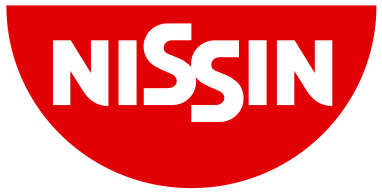 2017 - Coletiva de imprensa Exposição The Originator
Japan House São Paulo
40 presentes
Out/17
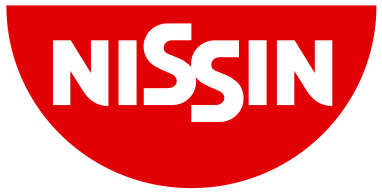 Mailing finalizado


60% influenciadores digitais
40% jornalistas
Out/17
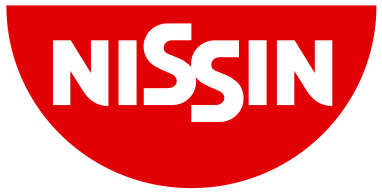 Resultados
Out/17
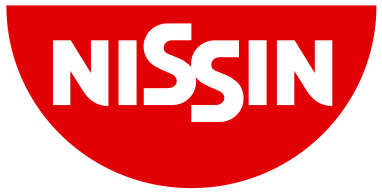 Coletiva de Imprensa Exposição              
               The Originator  
21/08/17 – Japan House – São Paulo
41 PRESENTES 
90% influenciadores convidados
50% jornalistas convidados

DIVULGAÇÕES
100% posts influenciadores
80% matérias jornalistas
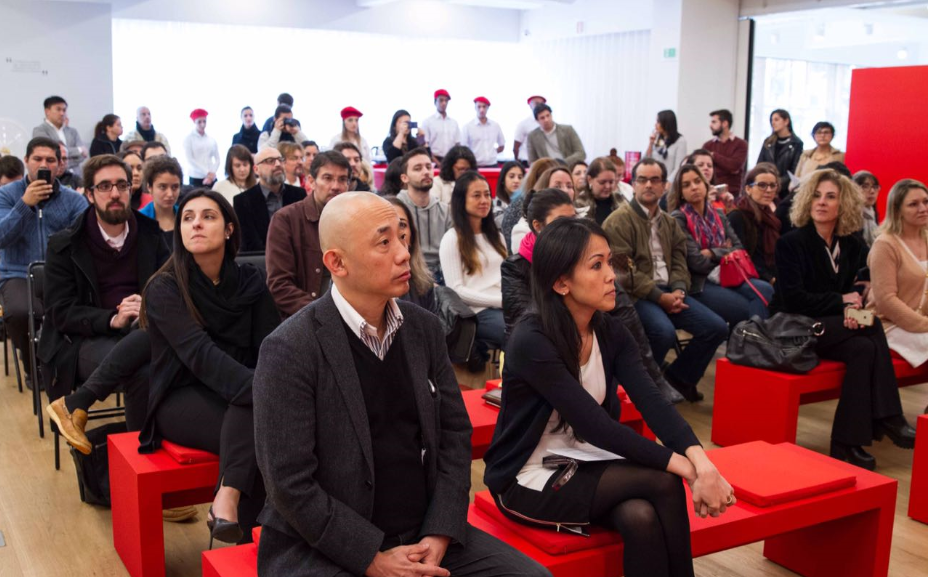 Out/17
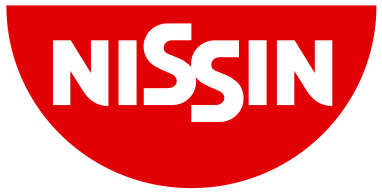 Case: coletivas de imprensa  na era digital
Atualmente os influenciadores são um público muito 
importante para coletivas de imprensa e podem gerar
 excelentes resultados, desde que selecionados de maneira 
assertiva.
Out/17
NISSIN FOODS DO BRASIL LTDA.
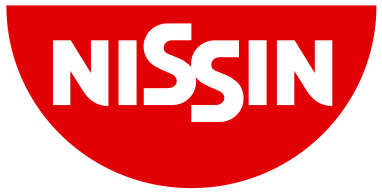 Muito obrigada!
Mirella Marchi – Gerente de Comunicação e Relacionamento
mirella.marchi@nissin.com.br

(11) 3094-5868
(11) 99452-0100